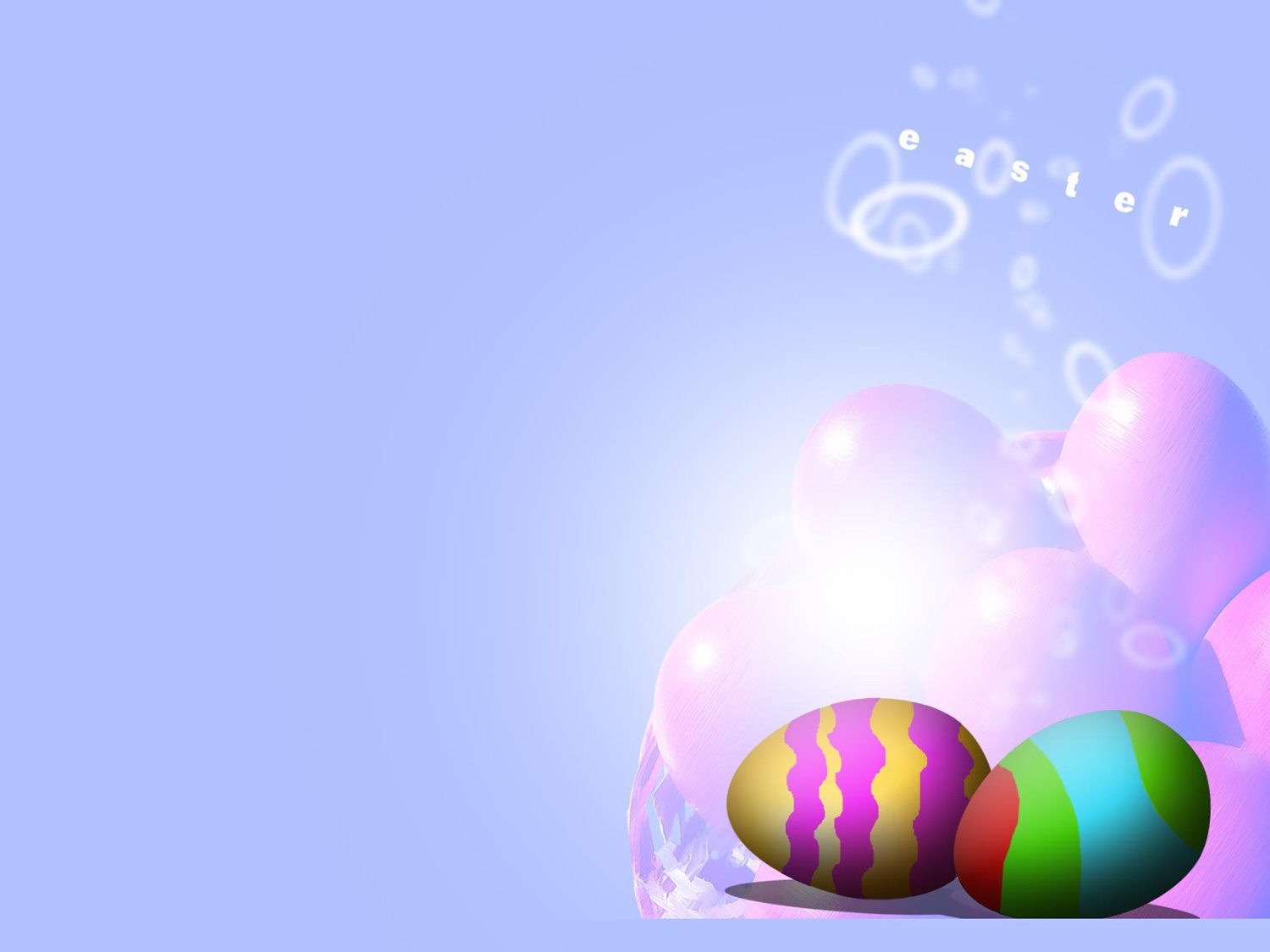 Красим яйца яркой краской,К празднику Христовой Пасхи,Дружно испекли в печиКексы, булки, куличи!
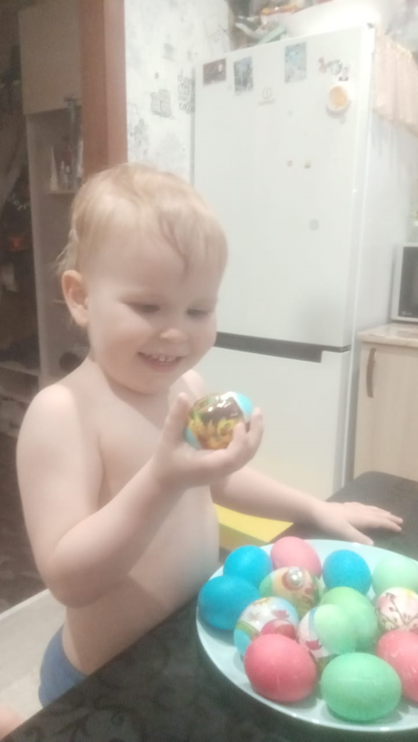 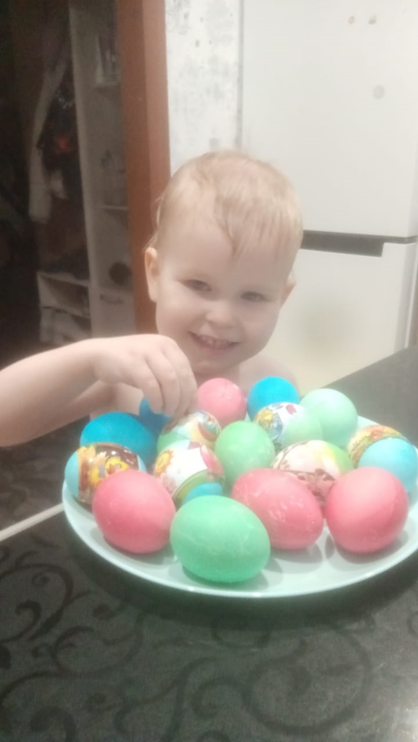 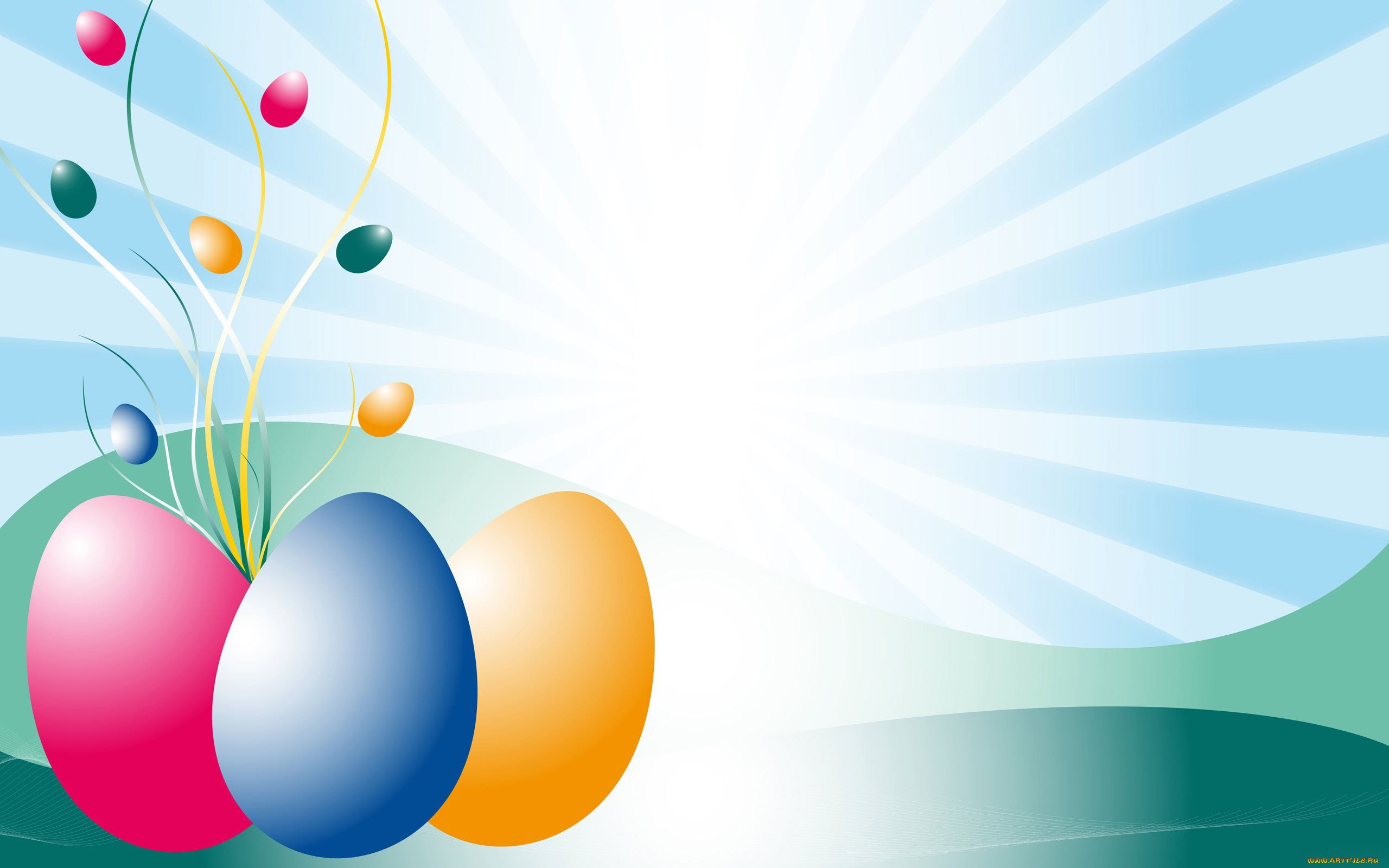 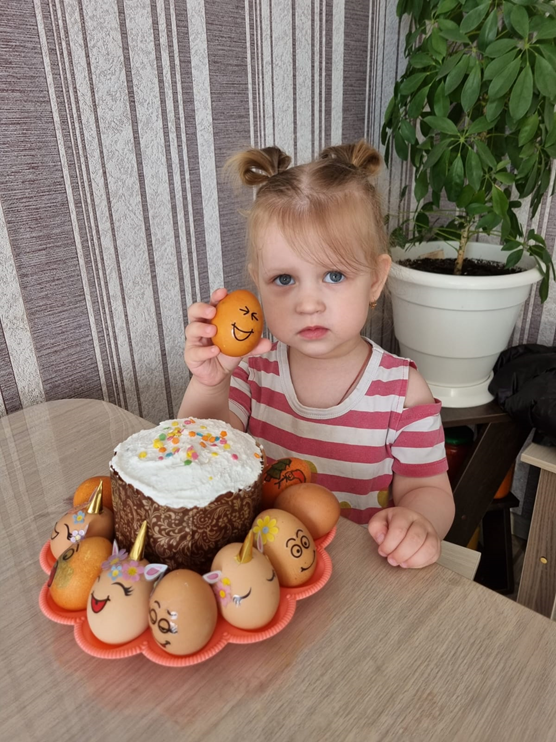 Разрисую ярко яйца, 
С мамой испеку кулич. Наступает праздник Пасхи, 
Ты добро в свой дом покличь. 
Пусть звенят сегодня громко 
Поутру колокола. 
Мира, радости, здоровья 
Пожелаю в праздник я.
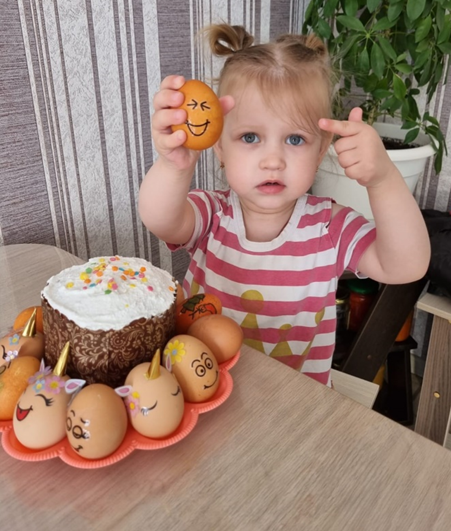 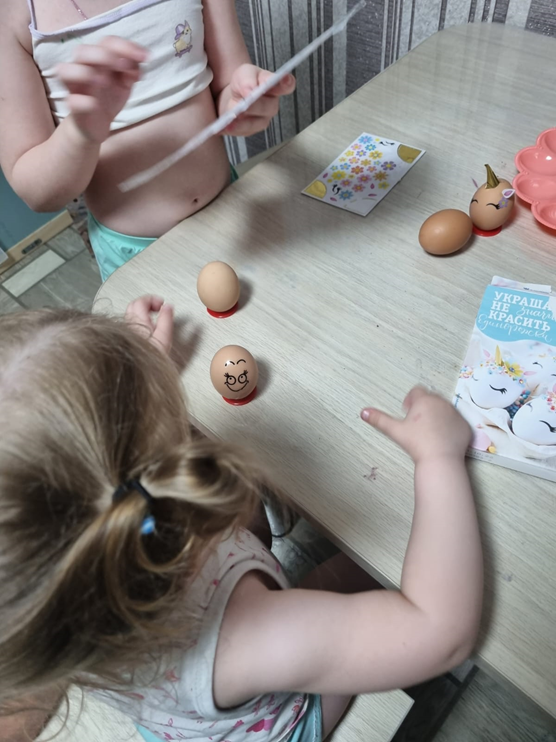 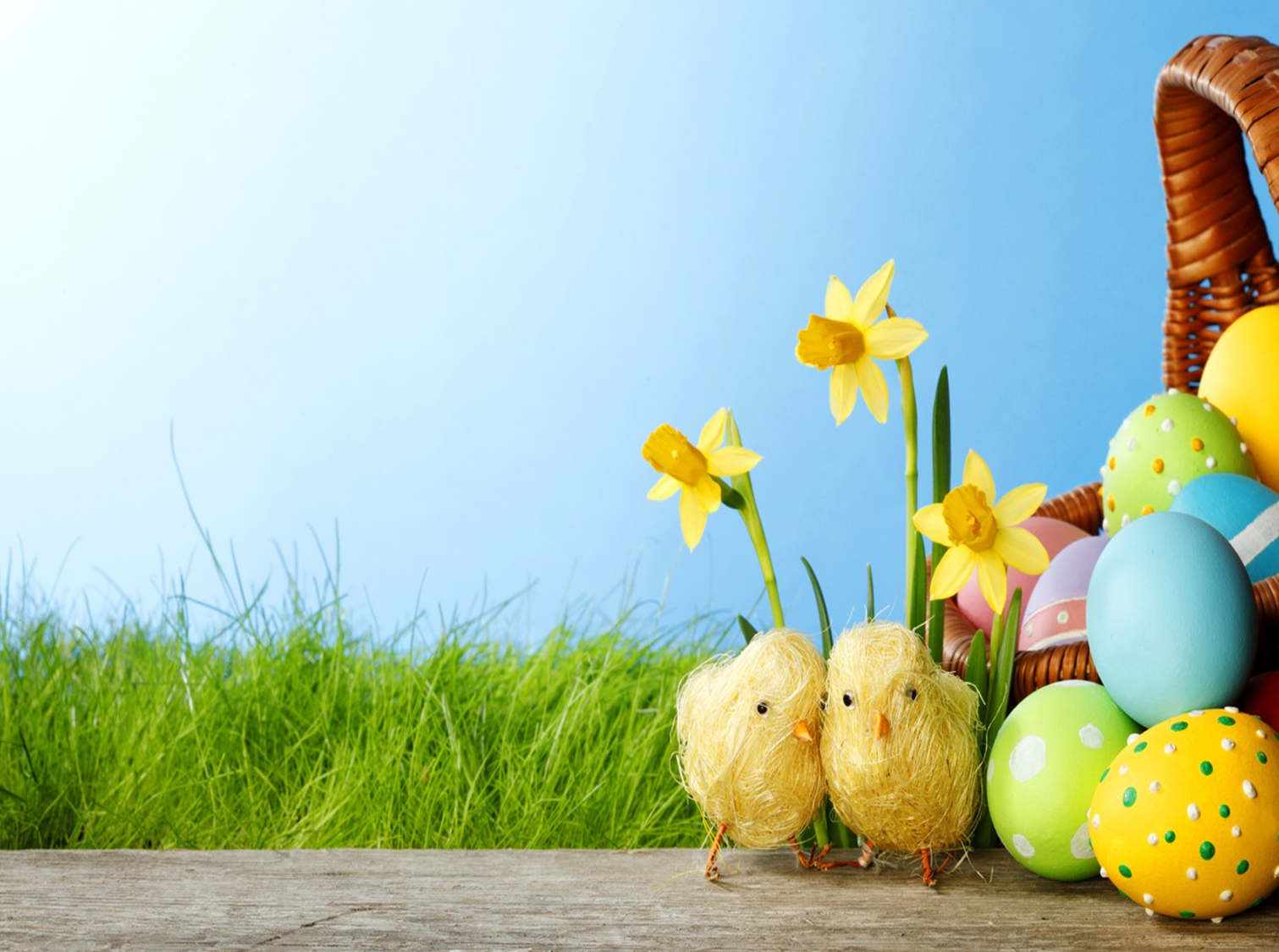 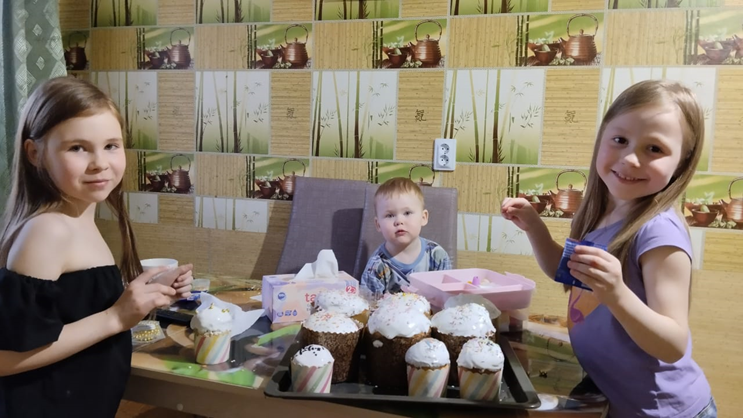 Звонко капают капели 
Возле нашего окна.
Птицы весело запели,
В гости пасха к нам пришла.
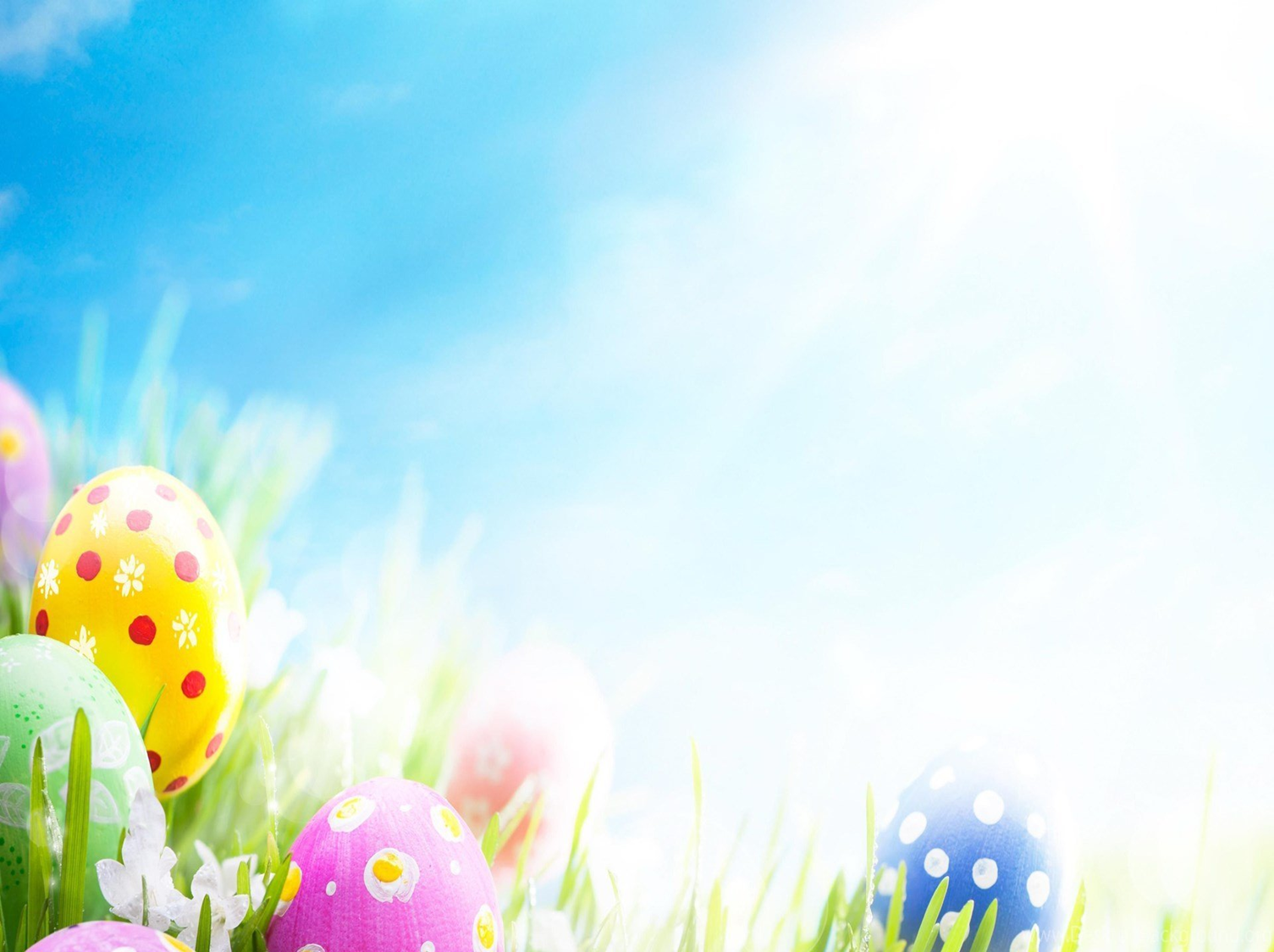 Желаю не печалитьсяИ верить в волшебство,Ведь в день Великой Пасхи,Вокруг всегда добро,Радость и улыбки,Веселье, торжество,Рядом только близкие,С которыми тепло!
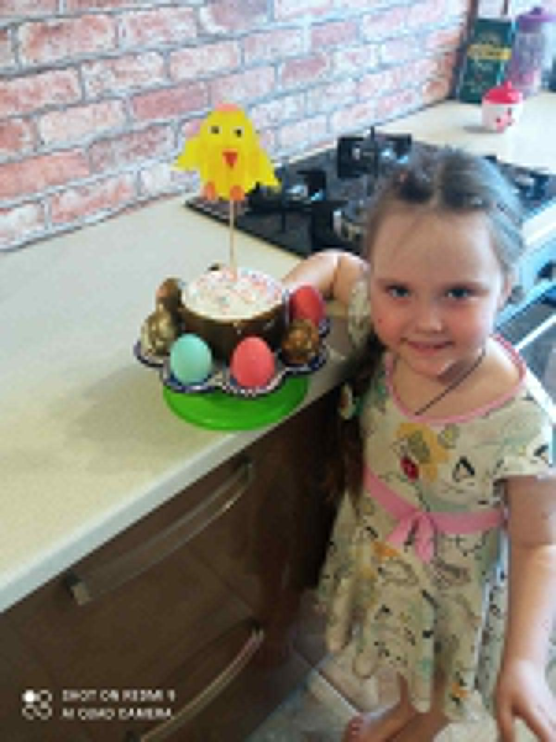 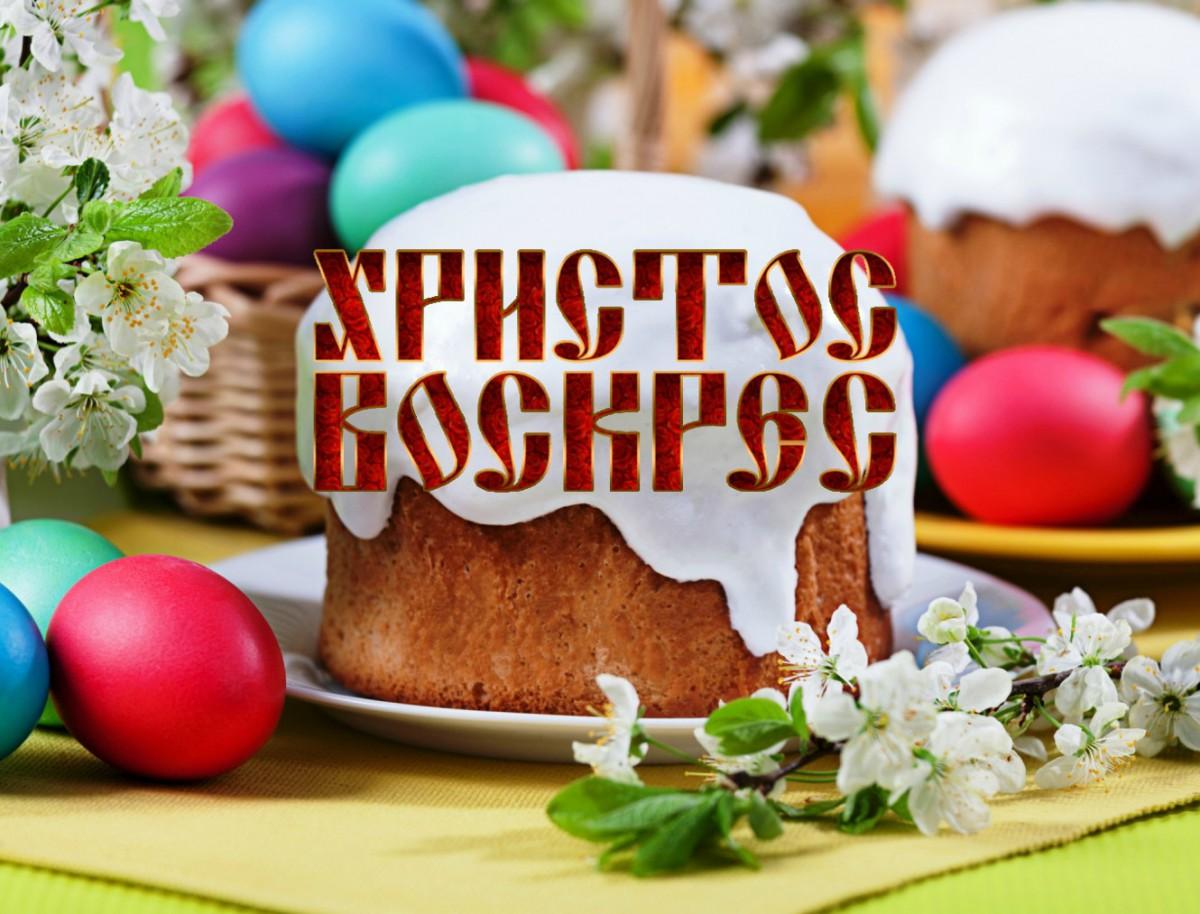 Светлый праздник наступает,Всё на свете оживает.Будем кушать куличи,Будут радостными дни.В этот день Христос воскрес.Всем добра, тепла, чудес!
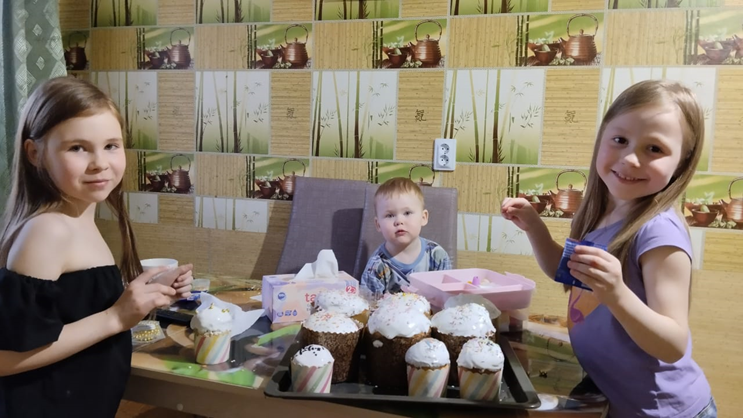 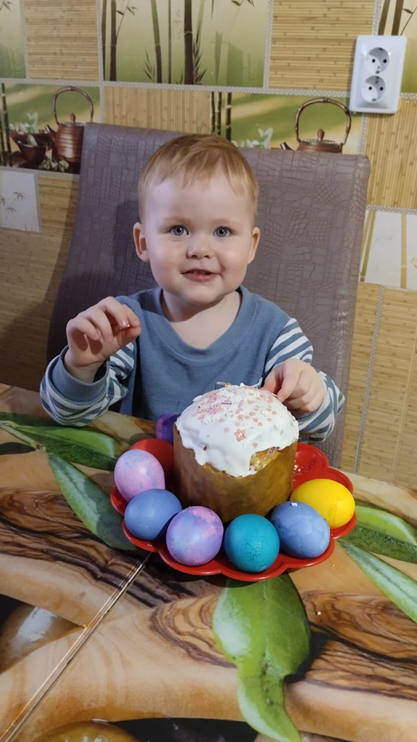